CLINICAL CHEMISTRY AUTO-ANALYZERS
Classification
Autoanalyzers


Continuous flow                                               Discrete
  Analyzer                                                           Analyzer


             
			Semi-automated             Fully-Automated



               		 Batch analyzer                 Random access
General advantages of automated procedures in a 
Medical Laboratory

Increase the number of tests performed by one individual in a given time period, therefore speeding up the results and reducing turn around time.

Human factor is decreased during the mechanical and repetitive part of an assay because man power is an expensive commodity in Medical laboratories. This could be considered a disadvantage for Laboratory specialists because fewer jobs will be available.

To minimize variation in results from one individual to another Automation eliminates the potential errors of manual analyses such as volumetric pipeting, manual calculation and interpretation of results.
Improve accuracy and precision. Variation is reduced hence reliability increases and results are reproducible.

The quality of patients test results is monitored continuously. Patient’s test record stored in computer hardware can help monitor the health condition of the patient. 

Instruments can use very small amounts of samples and reagents subsequently allowing less blood to be drawn from each patient. In addition, the use of small amounts of reagents decreases the cost of consumable.
BASIC TYPES OF AUTOMATED ANALYZERS
1- Continuous flow analyzers
Liquids (reagents, diluents and samples) are pumped through a system of continuous tubing.

Samples are introduced in a sequential manner, following each other through the same network of tubes. Series of air bubbles at regular intervals serve as separating media. The internal diameter of the tubing and the rate of flow determine the volumes of sample prior to mixing with the reagents and the turn around time of the result.

An incubator is used to promote color development or the completion of enzymatic  reaction
Continuous Flow
Continuous flow is also used in some spectrophotometric  instruments in which the chemical reaction occurs in one reaction channel and then is rinsed out and reused for the next sample, which may be an entirely different chemical reaction.
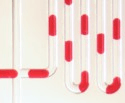 Continuous Flow
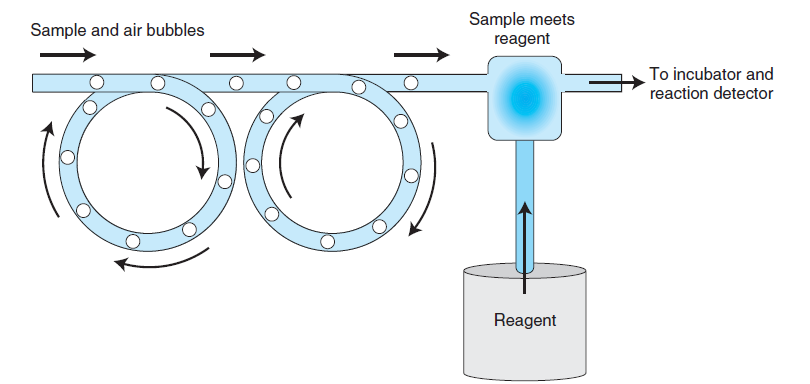 The major drawbacks that contributed to the eventual demise of traditional continuous-flow analyzers in the marketplace were significant carry-over problems and wasteful use of continuously flowing reagents.
Cont…..continuous flow auto-analyzer
Principle of detection:
Detection is by measuring absorbency by spectrophotometer through a continuous flow cuvet (cell) at a certain wavelength.
When there is no sample, the sampler probe is placed in distilled water to avoid blockages, clogging and precipitation.
More sophisticated continuous flow analyzers use parallel single channels to run multiple tests on one sample.
For single channel machines, results are plotted on a dot blot to check for possible systemic or random errors.
For more sophisticated multi channel machines, computers are used to store and analyze data and result may be reported to appropriate units via intranet.

Uses:
Multi channel machines are used for certain test profiles (e.g. liver function tests and lipid function tests) for a single sample.
Single channel machines may be used for frequently requested independent analysis e.g. blood glucose.

Disadvantages:
The machine does not allow test selection; all tests must be performed even if not requested.
Cont…..disadvantages of continuous flow auto-analyzer
The machine must run continuously even when there are no tests because of continuous flow, reagents must be drawn at all times even when there are no tests to perform; which results in reagent wasting. Therefore a good stock of reagents must be available to avoid system malfunction due to reagent depletion.

The instrument must be closely monitored all the time for air bubbles uniformity; reagent availability and tubing integrity and most important of all carry over problems.

Multi-channel machines are usually large in size and occupy large space.
2- Centrifugal Analyzer

Samples and reagents are added in a specially designed centrifugal type cuvette that has three main compartments (see fig).
Sample is added from the sample cup by auto-sampler into the sample compartment of the centrifugal cuvette.
The reagent probe into the reagent compartment of the centrifugal cuvette adds Reagent.
Special cuvette for CENTRIFUGAL ANALYZER
Automated sample pipettor
Automated reagent pipettor
Sample 
compartment
Reagent 
compartment
Cuvette
 window
Centrifuge holder that can hold 20 - 30 cuvettes at a time
Fixed 
spectrophotometer
cont…..centrifugal analyzer
Both sample and reagents are allowed to equilibrate to the reaction temperature.

Mixing of sample and reagent occurs when the rotor holding the cuvette is spin at high speed (4000 rpm) and then sudden stop. The spinning causes the sample to be added to the reagent while the turbulence caused by sudden stop results in mixing of sample and reagent.

After mixing, the rotor is spin at 1000 rpm. The reaction mixture is pushed horizontally to the bottom of the cuvette.
 
     Principle of detection:
It has clear transparent sides for spectrophotometric measurement.
     
     Advantages:
Rapid test performance analyzing multiple samples. Batch analysis is a major advantage because reactions in all cuvettes are read simultaneously
Cont….advantages of centrifugal analyzer

Requires small sample (as little as 2L of plasma, serum, urine or whole blood).

Uses small reagent volumes (250 L).

Can be programmed to carry out many different assay methods.

      Disadvantages:

Only one test type can be performed each time.

The quality of cuvette and uniformity of detection window is crucial. Only reputable companies should be  dealt with which adds to the cost of analysis.
Discrete analyzers
Discrete analysis is the separation of each sample and accompanying reagents in a separate container. 
Discrete analyzers have the capability of running multiple tests on one sample at a time or multiple samples one test at a time. 
They are the most popular and versatile analyzers and have almost completely replaced continuous-flow and centrifugal analyzers.
Discrete analyzer
Semi-automated analyzer:
It is called semi because initial stages of a specimen analysis are performed by the laboratory technician.
These stages are: pipetting of reagents, specimen and their mixing & incubation.
The semi-auto performs: Reading end point (linear and nonlinear), rate of reaction (Visible and UV kinetic) in monochromatic and bichromatic modes.
Displaying test results, printing and memorizing these results are also done by semi-auto.
2. Fully automated analyzer: 
 These autoanalyzers perform all the functions of semi-auto as well as the initial stages of the specimen analysis.
Batch analyzer:
This system becomes outdated now.
These analyzers performed only one type of test at a time.
There was provision to accommodate only one type of reagent at a time.
Advantage: large no. of sample batches were tested accurately and precisely.
Disadvantage: 
Did not function according to the patient’s test.
Stat facility was not available i.e. immediate testing and reporting.
Facility of random access was not available.
b) Random access analyzer :
Any specimen, by a command to the processing system, can be analyzed by any available process in or out of sequence with other specimens and without regard to their initial order.
It performs function of batch analyzer in addition performs:
1. Random access mode( completing all tests on one sample before proceeding to the next sample).
2. Completing the greatest number of samples in the shortest  period of time.
3. Sequential mode ( processing one test type at a time).
Robotics consists of the use of robots to process, transport and manipulate individual specimens and reaction mixtures.
The integration of robots into an analytical systems is also called front-end automation.
Discrete analyzer
Semi auto analyzers: Analyzers requiring manual performance as well as mechanized performance are called as semi auto analyzers. 
Sample- Reagent/Standard-Reagent mixing and feeding to the analyzer are manually performed. Evaluation and display of the result are mechanically performed
Examples of Semi automated analyzers :
(1) 	RA-chemistry analyser
(2) 	BTR-820
(3)	         ERBA chem-5
(4) 	SEAC
(5) 	Clinicon 4010
(6) 	Hitachi 4020
(7) 	Semi autopacer
3- Fully auto analyzers

Principle:
Non-continuous flow using random access fluid which is a hydrofluorocarbon
Liquid to reduce surface tension between samples/reagents and their tubing
And therefore reduce carry over.

Discrete analyzers have the capability to run multiple tests one sample at a
time or multiple samples one test at a time. They are the most versatile analyzers.

Each sample is treated differently according to the tests requested and programmed
by the operator:

E.g.  sample 1 glucose, urea, creatinine and electrolytes 
        sample 2 total protein, albumin, calcium 
        sample 3 triglycerides, cholesterol 
        sample 4 bilirubin, ALT, AST, ALP
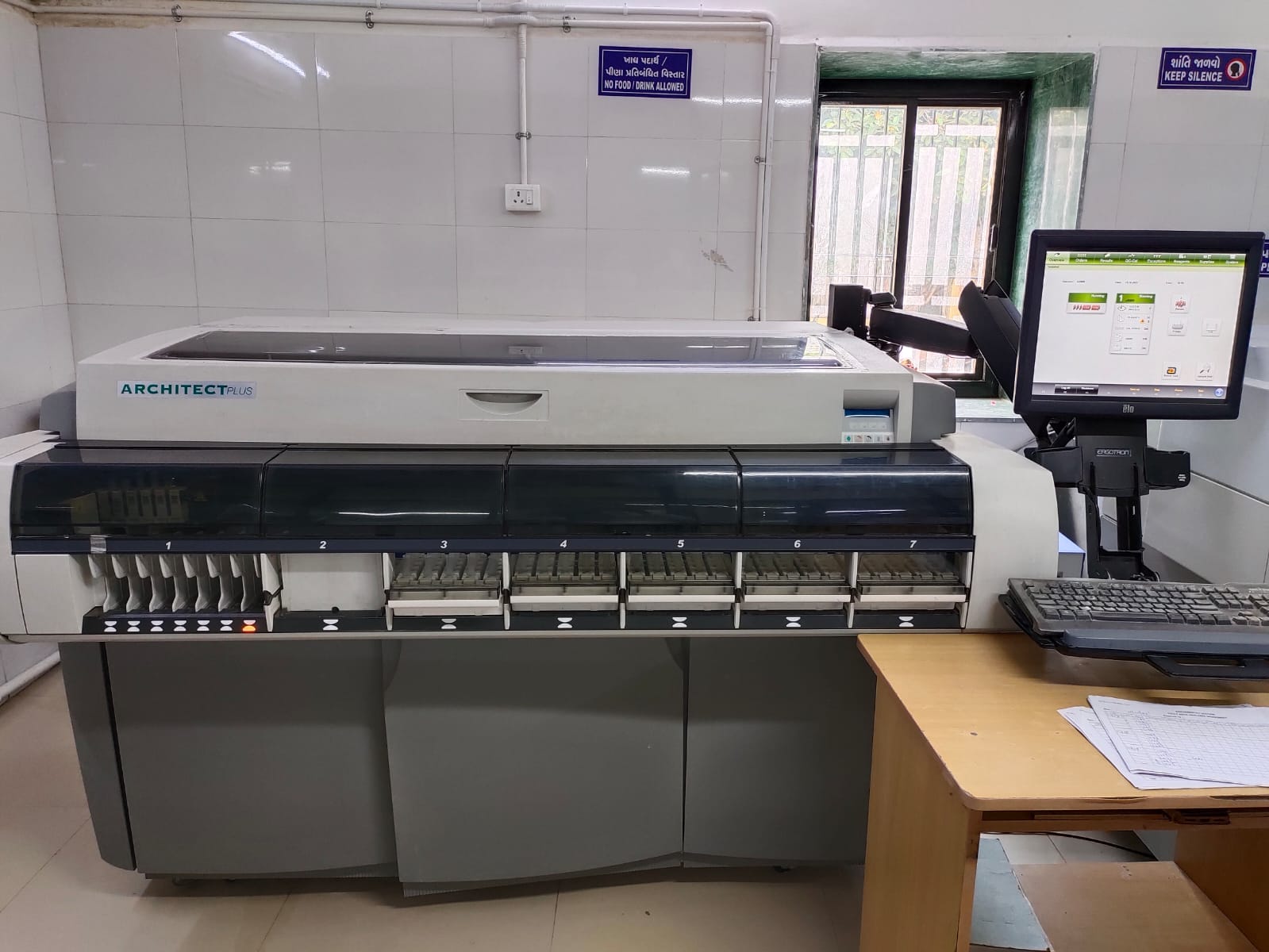 These instruments are heavily dependent on electronic control.Sample is aspirated by the auto sampler from the sample cup and placed in the reaction cuvet. This sampler is programmed or adjusted to reach a prescribed depth in those cups to maximize use of available sample.Mixing of sample and reagents may be achieved by several methods such as:a)-Spinning of the cuvet at high speed followed by sudden stop. b)-Introducing the reagent into the cuvet by jet action.c)-Introducing air bubbles into the cuvet.The reaction chamber temperature is controlled for colour development or enzyme assay to proceed.
The absorbency of the reaction in the reaction cuvet is read by a spectrophotometer, which is placed in the reaction chamber.Computer then calculates the results and produces it in printed format.Many of these machines have a Q.C system built in and automatically checks on the results of the Q.C samples to determine whether to accept or reject the results of the run.Kinetic rather than endpoint methodologies are used (minimize protein error and give more accurate results)Patient results are stored  in the computer hardware
Uses:Wide variety of analytes can be measured including;Glucose, BUN, ammonia, bilirubin, uric acid, cholesterol, triglycerides, total calcium, total protein, albumin, creatinine, phosphorus, and serum enzymesAdvantages:These machines are robust and produce reliable results with minimum problems.These are high throughput machines that can analyze up to 75 samples or more in one go for single or multiple testingRequire little volume of sample and reagents. Results are directly sent to the clinics via compatible computer systemPrinters are attached for printing hard-copy and error charts for the control samples
Dis-advantages:These analyzers are expensive to purchaseProduce a lot of wasteAre expensive to maintainSince each sample is in a separate reaction container, uniformity and quality must be maintained in each cuvet.
4-Dry Chemical AnalyzersDry chemical methods utilize reagent slides that are composed of several layers which may include:		1-spreading layer		2-scavenger layer		3-reagent layer(s)		4-plastic or support layerExamples of these analyzers include bed-side glucometers, Cholesterol and Triglyceride analyzer, hemoglobin analyzer, blood group reader.
Principle of dry chemical analyzer:Spreading layer is for adding sample or control or standard. Scavenger layer allows selected components to filter through and penetrate to the reaction layer(s), which in turn activate the dehydrated reagents. Reagent layer(s) contains lyophilized or dry enzymes, and buffers necessary for the analysis of a specific analyte in the sample.A chemical reaction is initiated to produce a colour.Light is passed from beneath the support or plastic layer and is directed through the reagent layer (s).As the light hits the white spreading layer, some of the light reflects back through the reagent layer(s) to a photocell while some is absorbed.The amount of reflected light, which is indirectly proportional to colour intensity, is used to determine the concentration of the analyte.
Sample drop
Spreading layer
Scavenger layer
Reagent layer(s)
Support layer
Figure showing various layers in a dry chemical analyzer and principle of detection
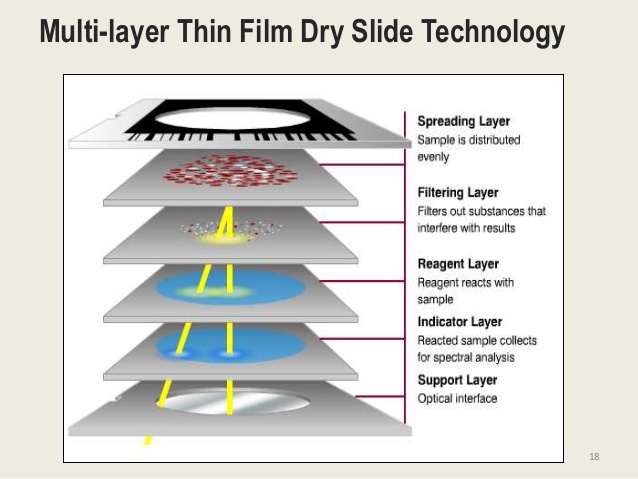 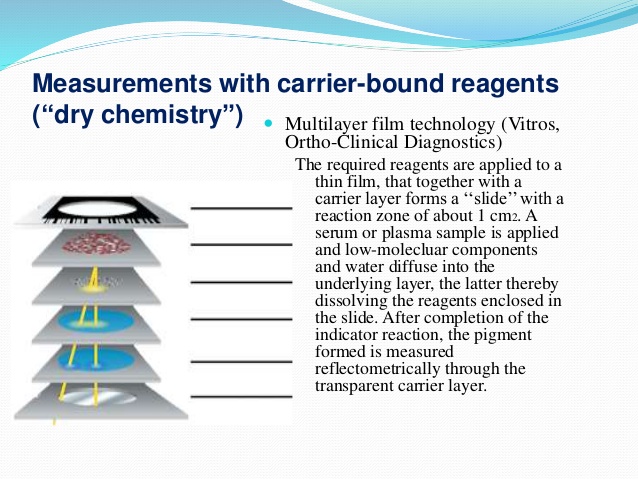 Advantages:The storage requirements for reagents are minimal since no wet reagents are required.No pipetting steps are needed as the manufacturing company prepares the slides.No sample dilution is required and 10 or 11 l of sample per test is used.